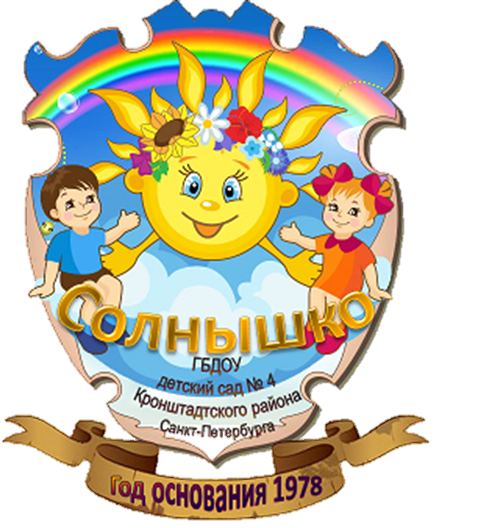 «Шире круг»
Районный конкурс детского художественного творчества
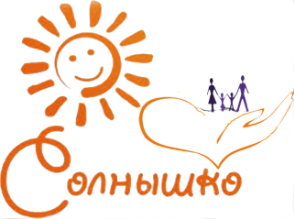 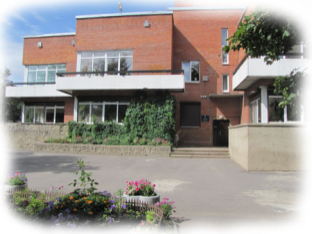 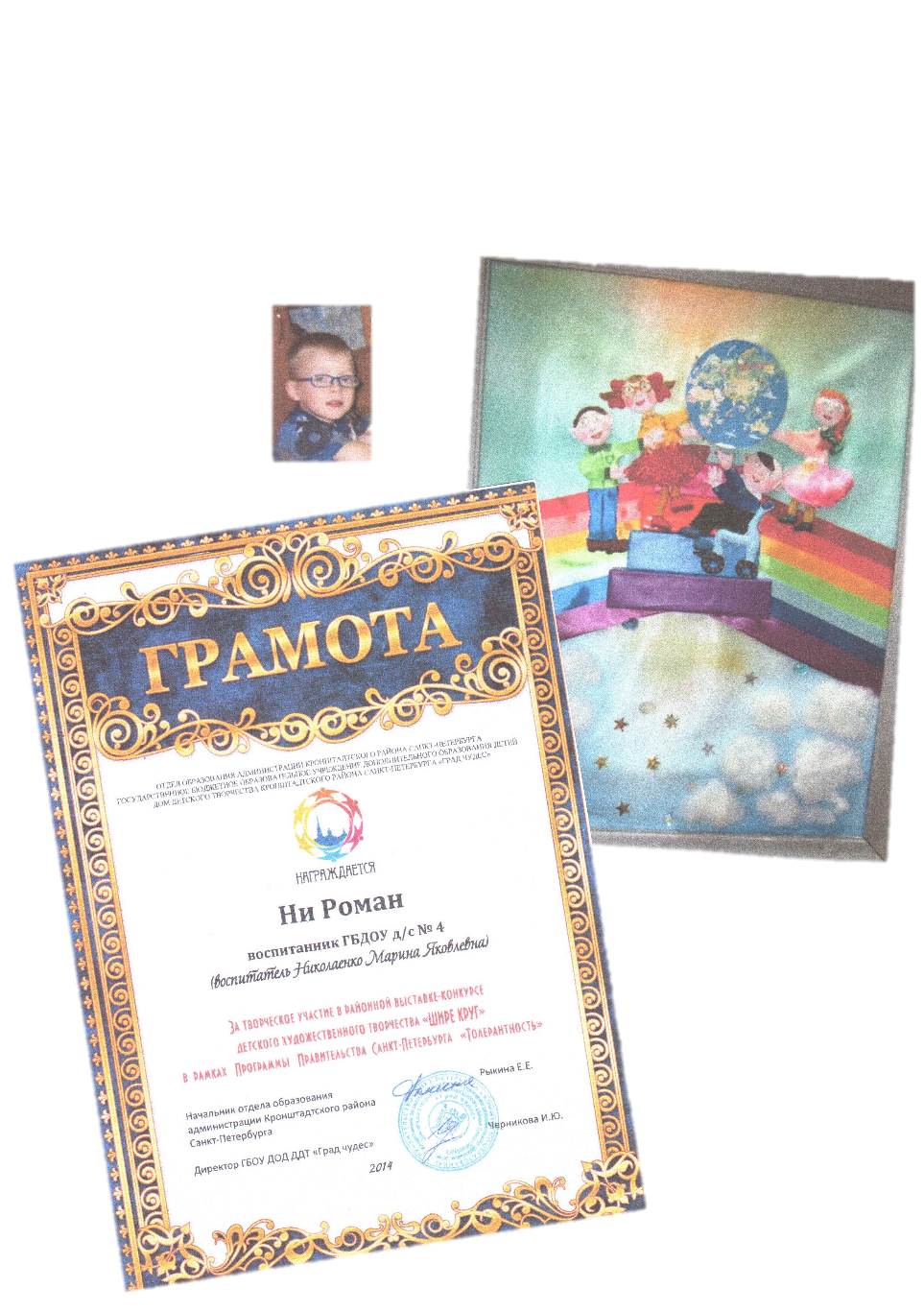 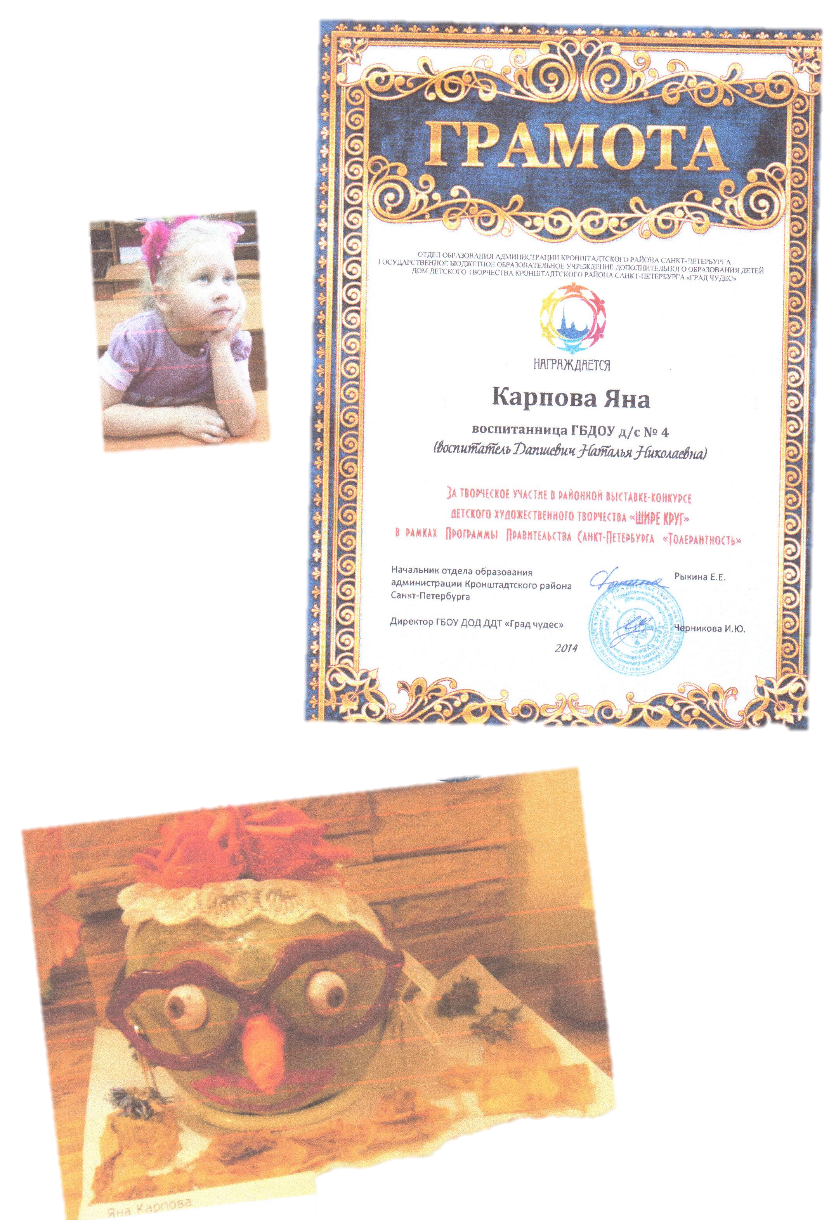 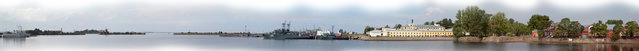